GRBP-78-14
Transmitted by the subgroup of the chairs & secretaries of IWG-ASEP (Additional Sound Emission Provisions)
Status report to GRBP-78(Aug./Sept. 2023)
Kick-off meeting on May 17, 2023
1
IWG-ASEP
Reminder
GRBP-77 (02/2023): “11.	In view of the forthcoming RD ASEP monitoring, GRBP agreed to resume the activities of IWG ASEP and to extend its mandate until December 2024. At its next session, GRBP decided to review the Terms of Reference of IWG ASEP and invited experts to prepare proposals.”
WP.29-189 (03/2023): “69. The GRBP chair requested that the mandates of the Informal Working Groups on Additional Sound Emission Provisions (IWG ASEP) […] be extended until December 2024 […]. WP.29 gave its consent.
Chair: Germany - Co-chair: Japan
Secretariat: 	OICA & IMMA for each relevant subgroup
Roles
Additional Sound Emission Provisions (ASEP) - Transport - Vehicle Regulations - UNECE Wiki
RD-ASEP for M1/N1 vehicles - Monitoring Phase 2023-xxxx - Transport - Vehicle Regulations - UNECE Wiki
RD-ASEP for L-Categories of vehicles - Transport - Vehicle Regulations - UNECE Wiki
TF-VS homepage
IWG-ASEP Kick-off M1/N1 RD-ASEP Monitoring: Facts and Figures
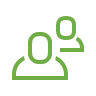 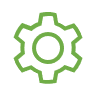 51
1
Participants (Contracting Parties, NGOs, Guests)
Number of Meetings
Meeting in virtual
01st Session: May 17, 2023
CPs:China, European Commission, France, Germany, Japan, Spain, Switzerland, The Netherlands/RdW
NGO‘s: ETRTO, EUWA, IMMA, ISO, OICA
IWG-ASEP: items discussed & next steps
ToR TO BE APPROVED AT GRBP-78
Revision of the Terms of reference:
Revision of the Terms of reference based on the previous version (GRBP-72-17)
RDASEP-01-08 – GRBP-78-xx
RD-ASEP monitoring phase for M1/N1 vehicles
Finalization of the Excel data entry file  direct link to the contractor server to share data
GRBP & WP.29 urge CPs/TAA to collect and transmit the data as of 1 July 2023
Management of the monitoring phase: 
Pilot: OICA/ACEA
Contractor decided after consultation of several potential partners: UTAC
Content of the study: 
WP.1: dedicated to the ASEP introduced in 2016
WP.2: dedicated to the RD-ASEP as in UN-R51-03.S7 to S9 monitoring phase
CPs volunteer to contribute in this study following the additional meeting on June 27, 2023: France, Germany, Japan, The NL
GRBP-77-15 Rev.3 (excel for data collection)
RDASEP-01-04 (GRBP-77 & WP.29-189 reports)
RDASEP-01-03 (study workplan)
On going
IWG-ASEP: items discussed & next steps
RD-ASEP L3 vehicles
1st results expected by the end of 2023
A meeting will be organized in Oct./Nov/ 2023 with development in 2024
Previous decisions based on GRB-66-12 raised to a 2-steps approach and Euro 5 project to reduce limits. Results expected by 2024/2025.
No document for the time being
On going
RDASEP-01-05 Rev.1
RDASEP-01-07
Transitional provisions UN-R51-03.S7
Interpretation of §.11.13
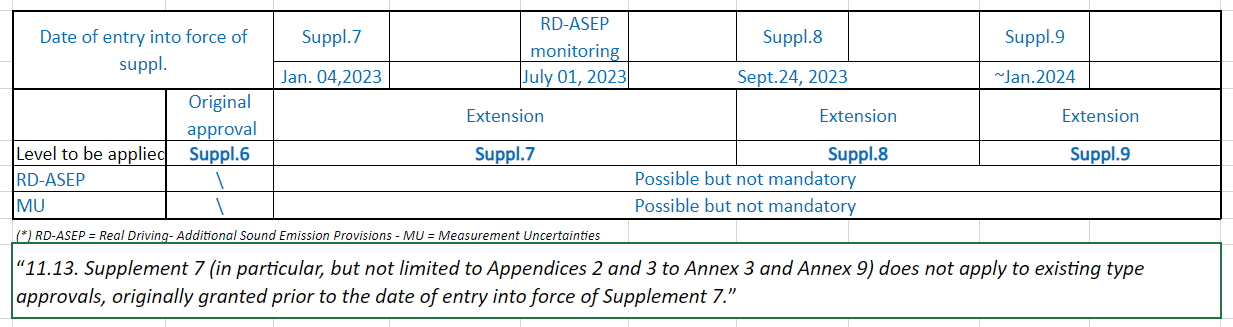 Next meetings: Nov.07 for L-cat. & Nov.09 for M1/N1-cat. (tbc.)
Thank you